6:30
7:15
8:45
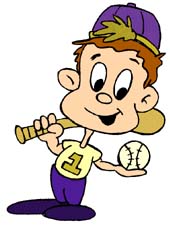 Tom
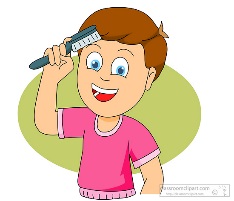 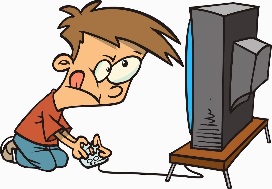 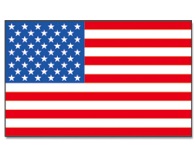 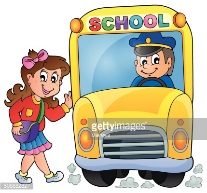 Fatma
I’m Tom from America. 
I brush my hair at 6:30.
How to Read:
I am _______ from ________.
I __________ at ________.
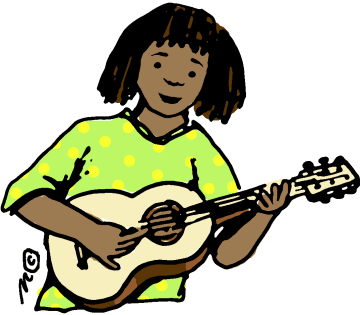 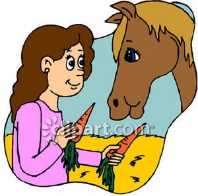 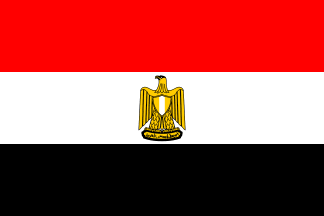 Diego
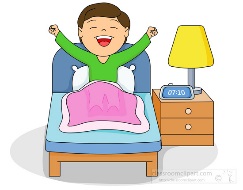 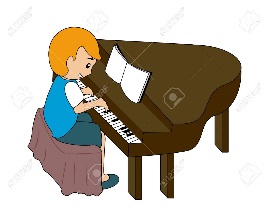 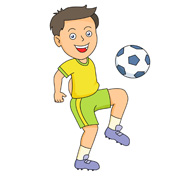 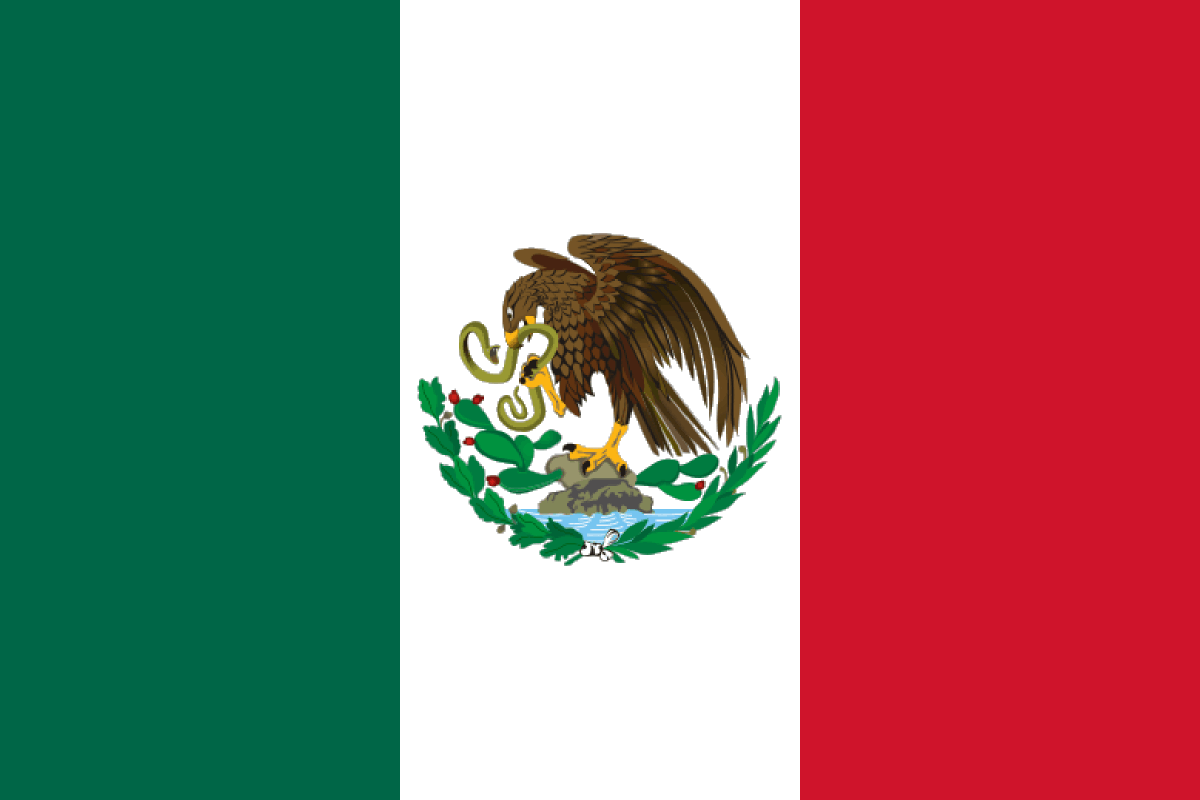 6:30
7:15
8:45
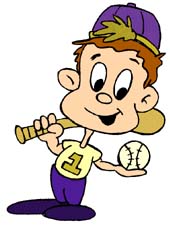 Tom
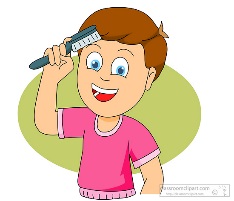 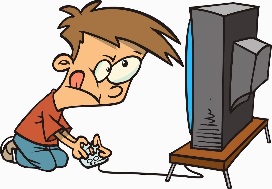 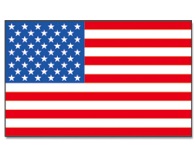 The game is played like Tic – Tac – Toe.
Divide the class in two.  Each side will take turns making sentences to mark their space.
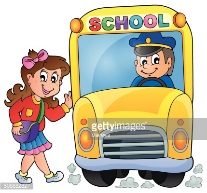 Fatma
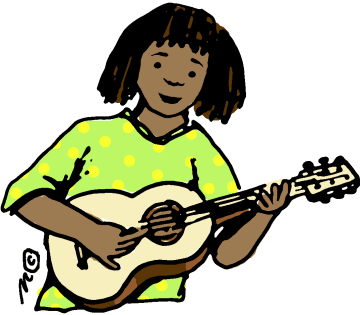 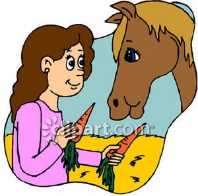 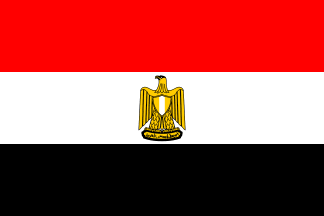 Diego
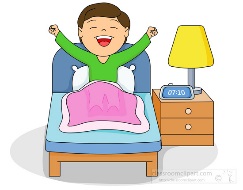 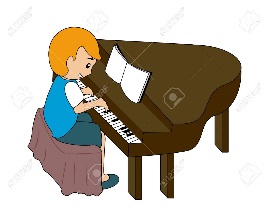 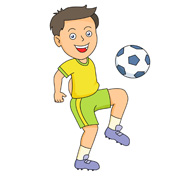 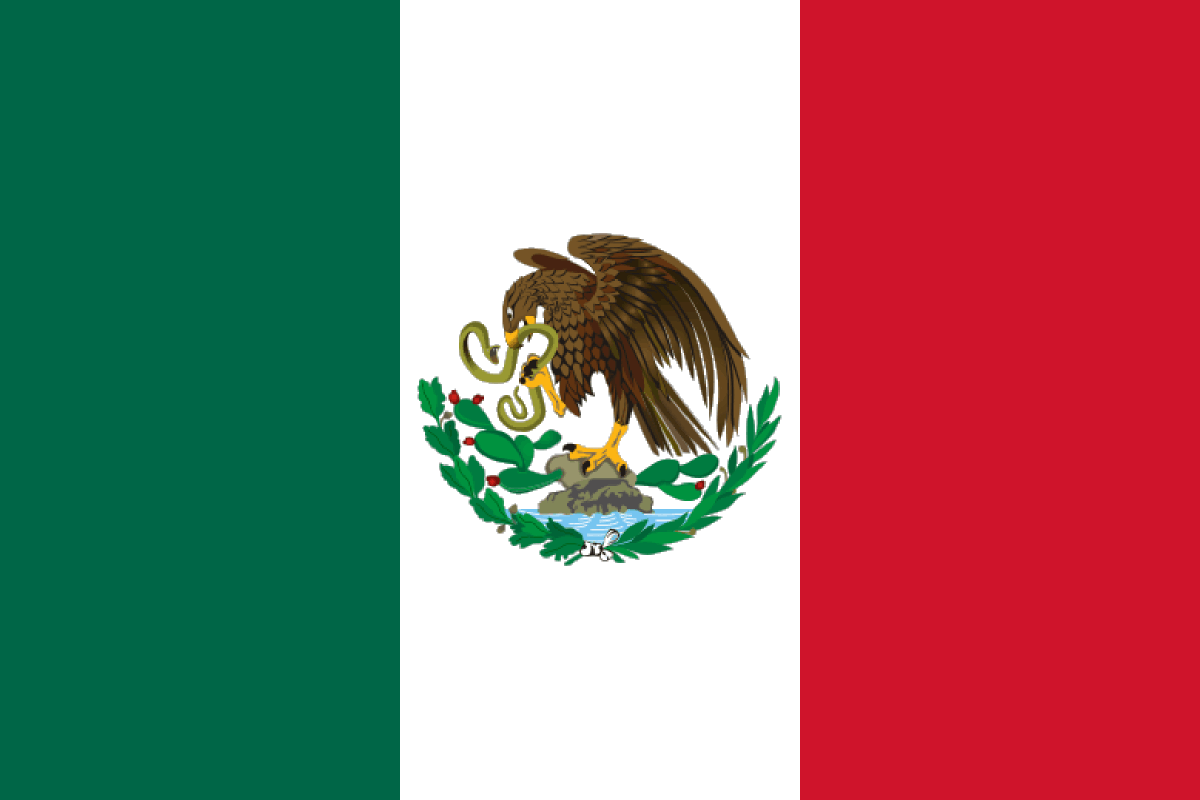 6:30
7:15
8:45
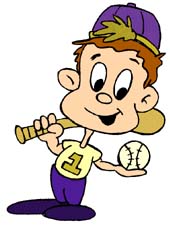 Tom
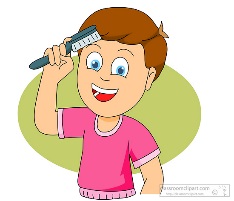 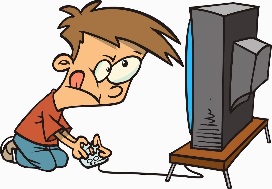 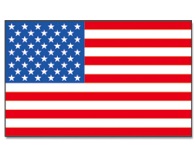 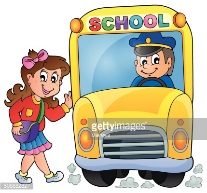 Fatma
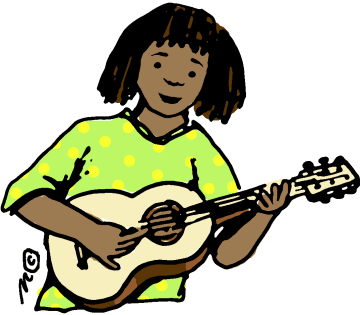 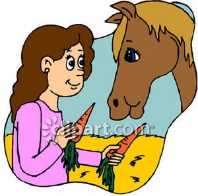 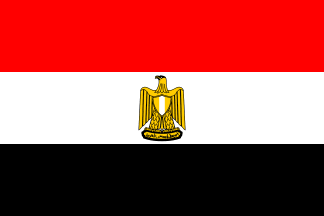 Diego
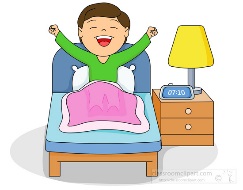 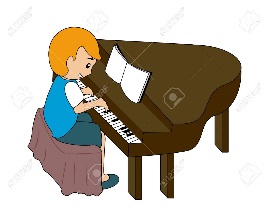 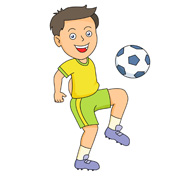 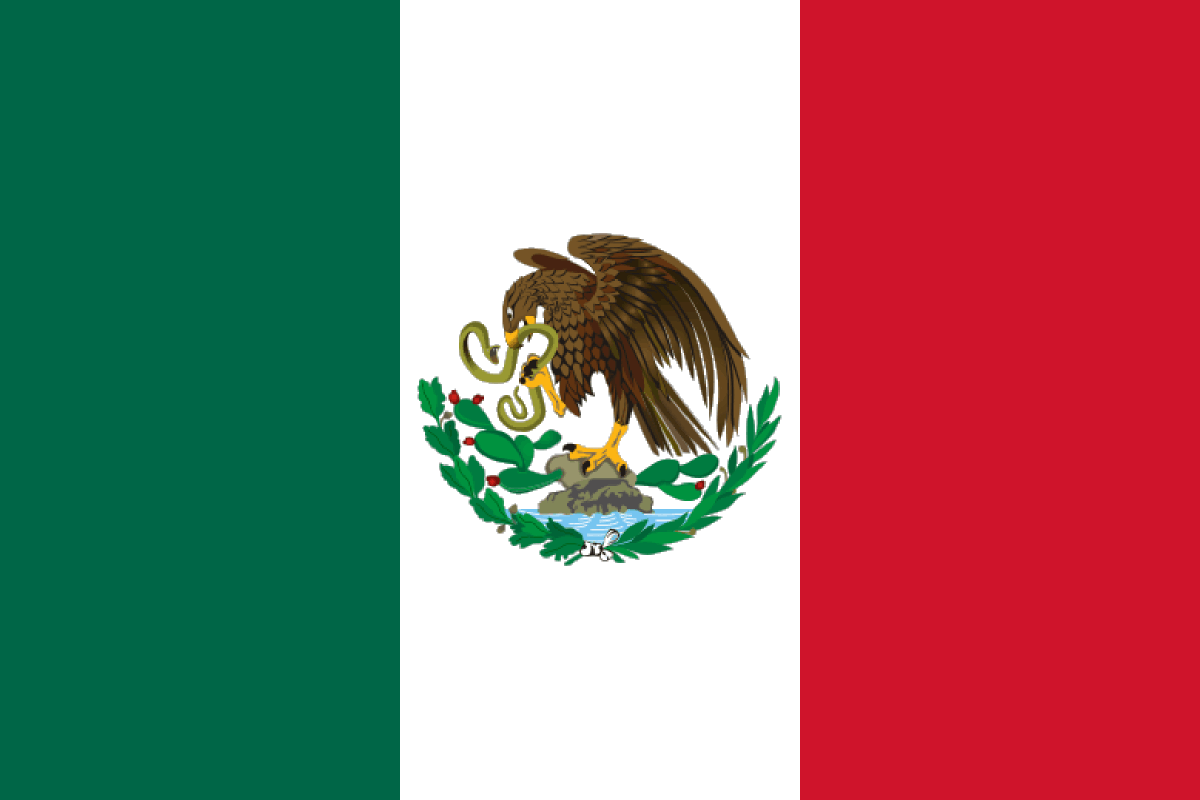 7:15
8:45
9:20
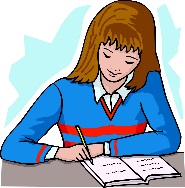 Sakura
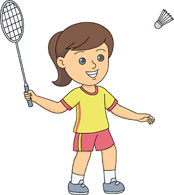 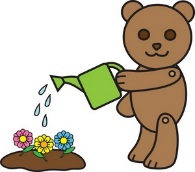 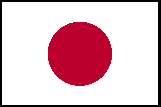 Louis
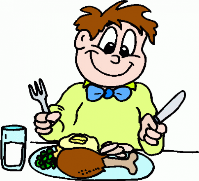 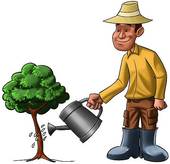 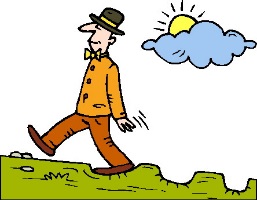 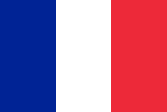 Maria
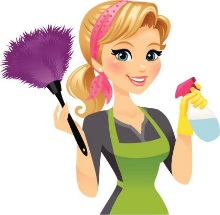 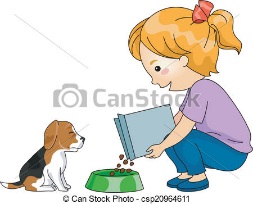 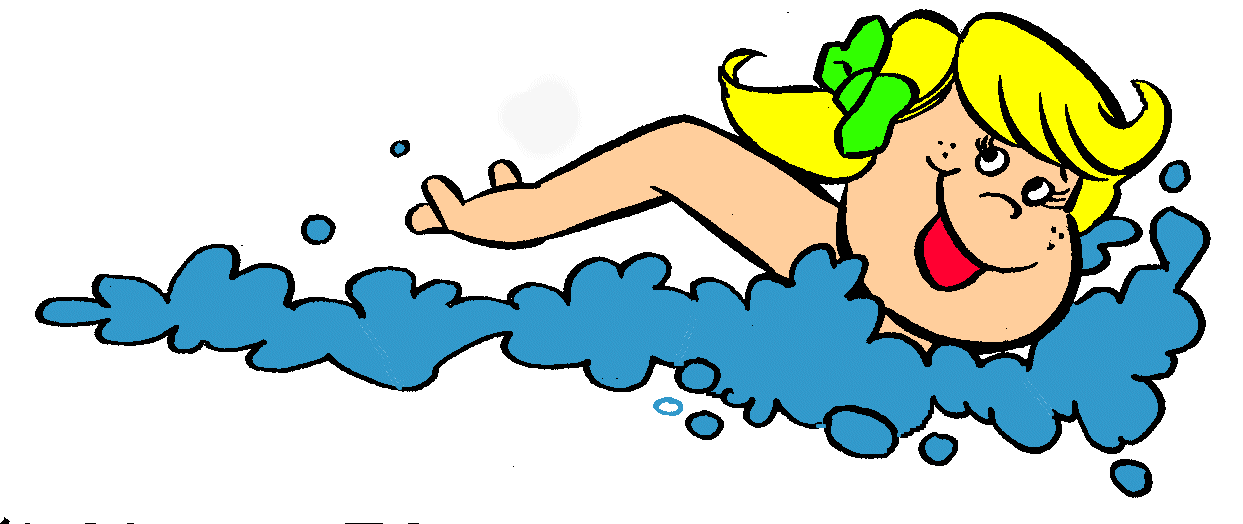 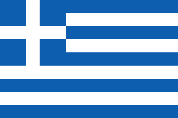 8:45
9:20
12:50
Tom
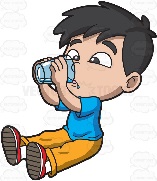 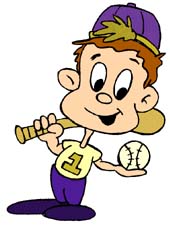 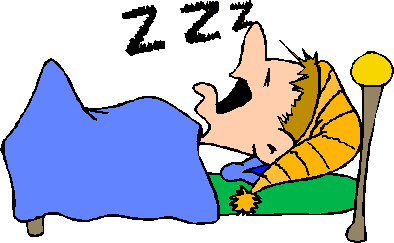 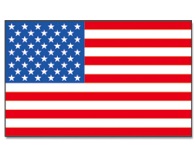 Louis
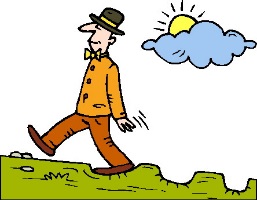 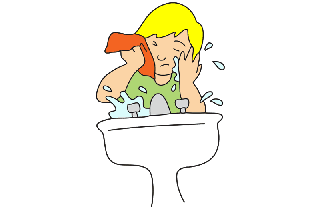 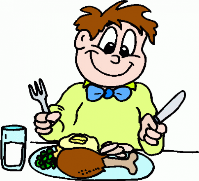 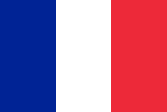 Alexander
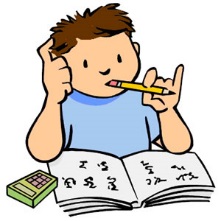 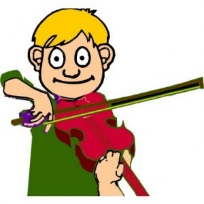 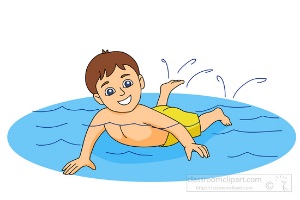 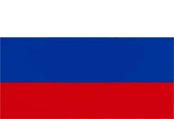 6:30
8:45
12:50
Fatma
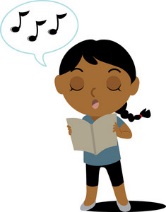 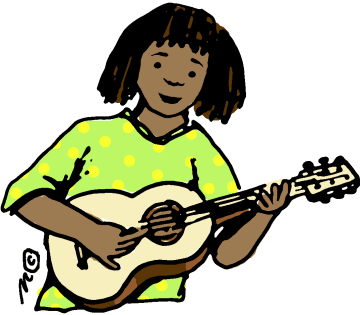 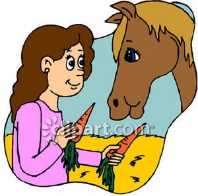 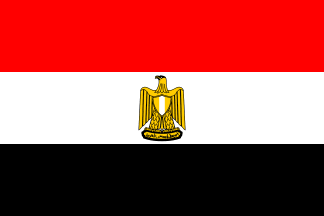 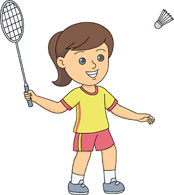 Sakura
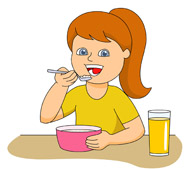 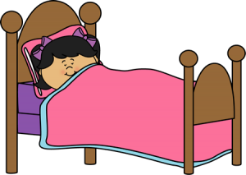 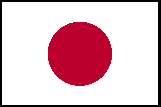 Maria
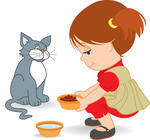 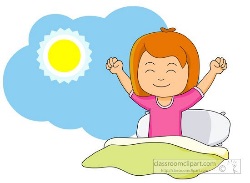 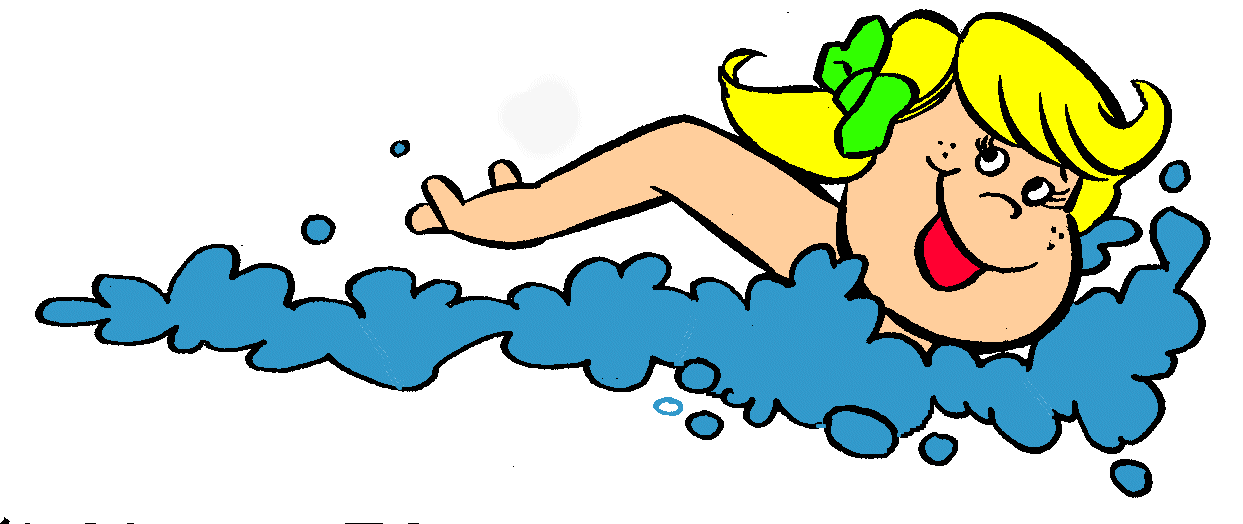 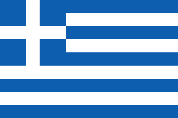 9:20
12:50
7:15
6:30
8:45
Tom
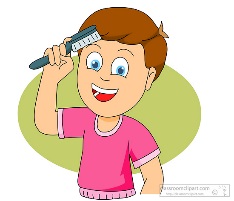 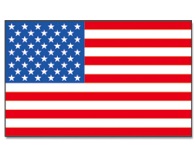 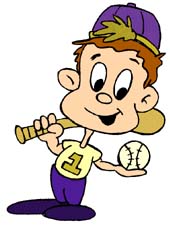 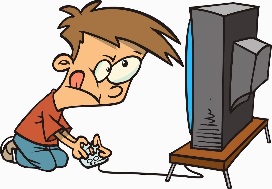 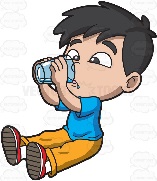 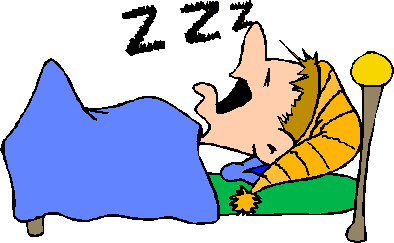 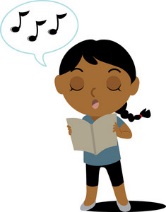 Fatma
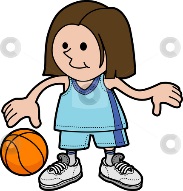 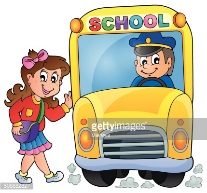 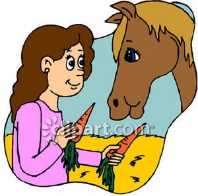 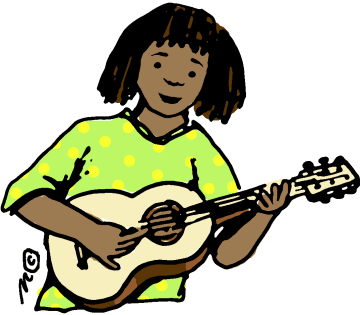 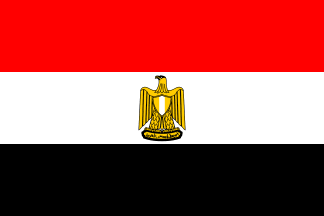 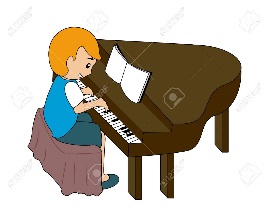 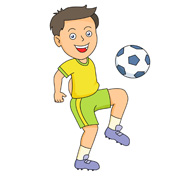 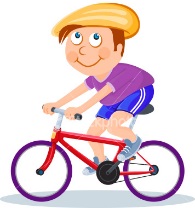 Diego
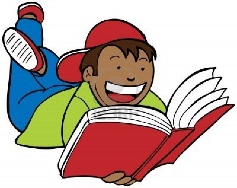 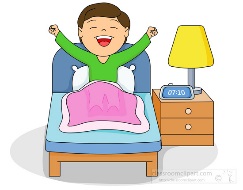 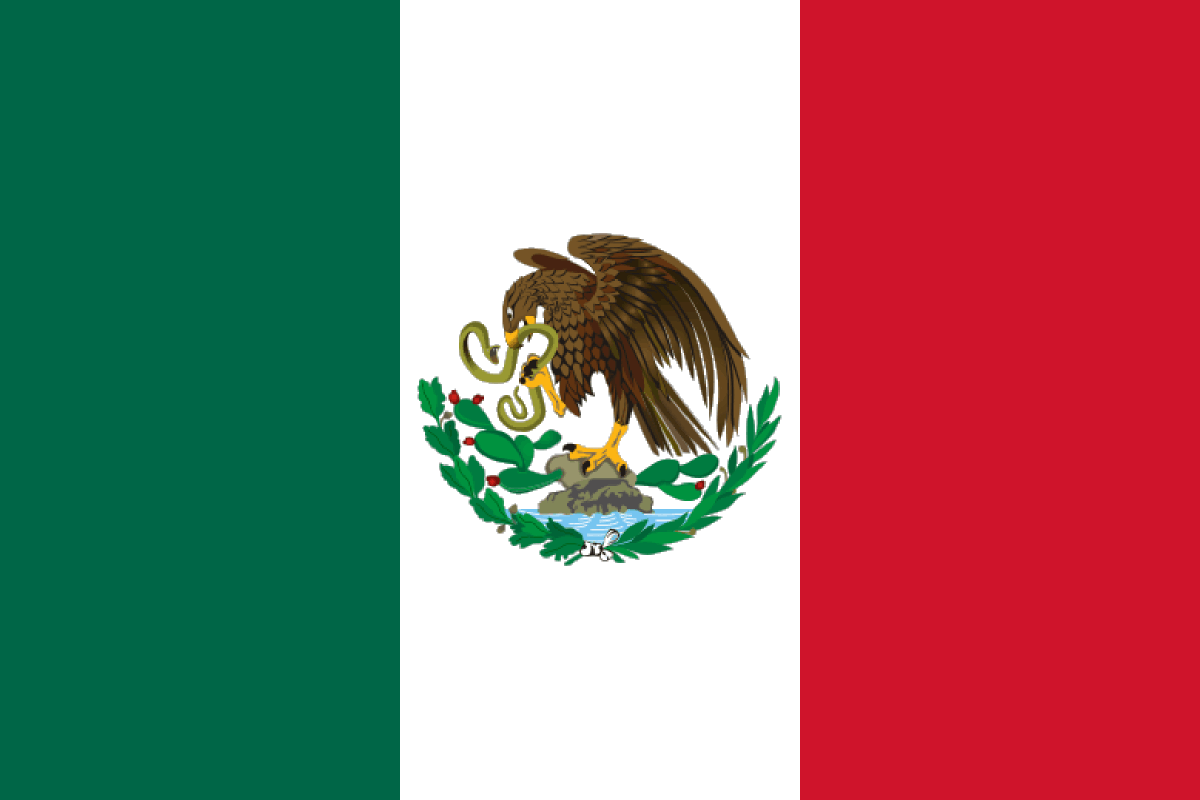 Sakura
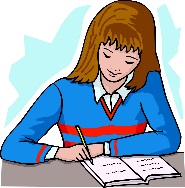 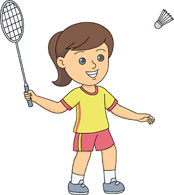 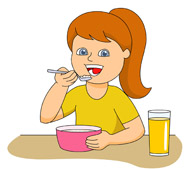 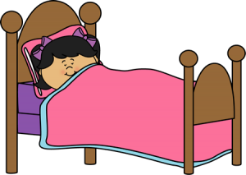 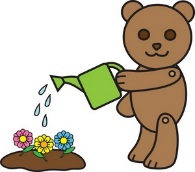 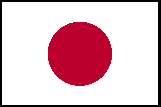 Louis
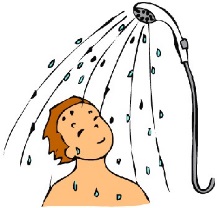 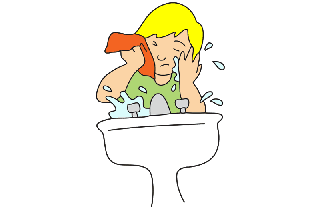 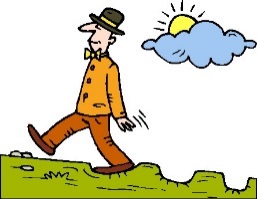 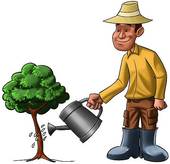 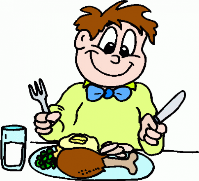 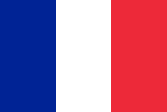 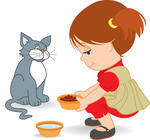 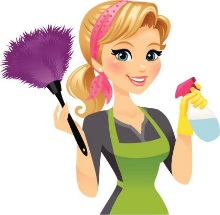 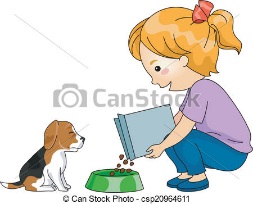 Maria
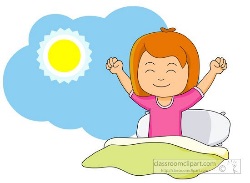 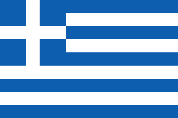 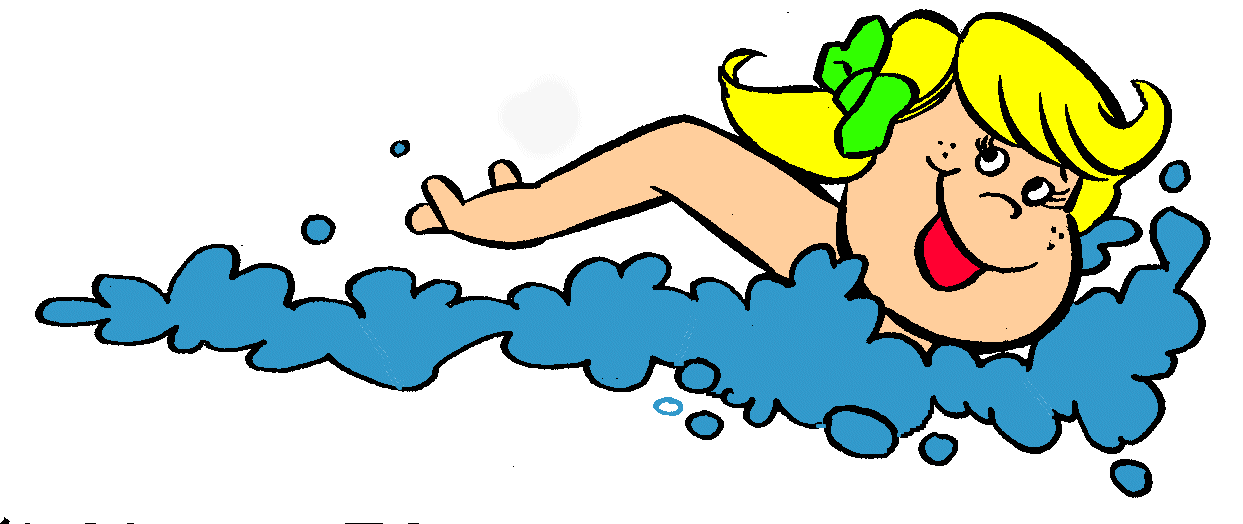 Alexander
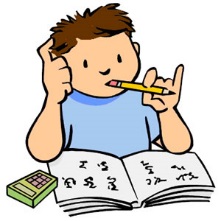 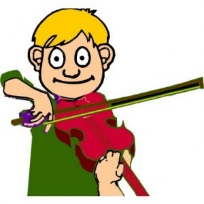 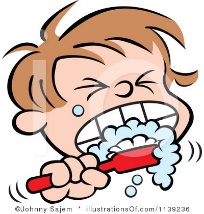 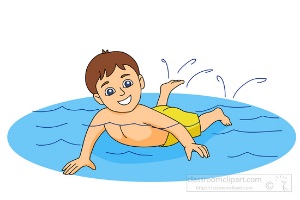 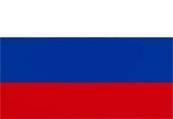 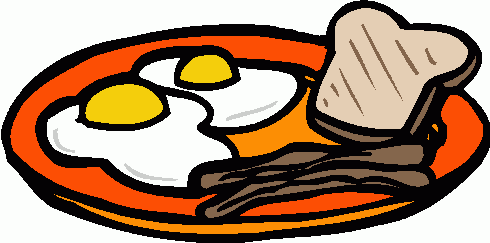